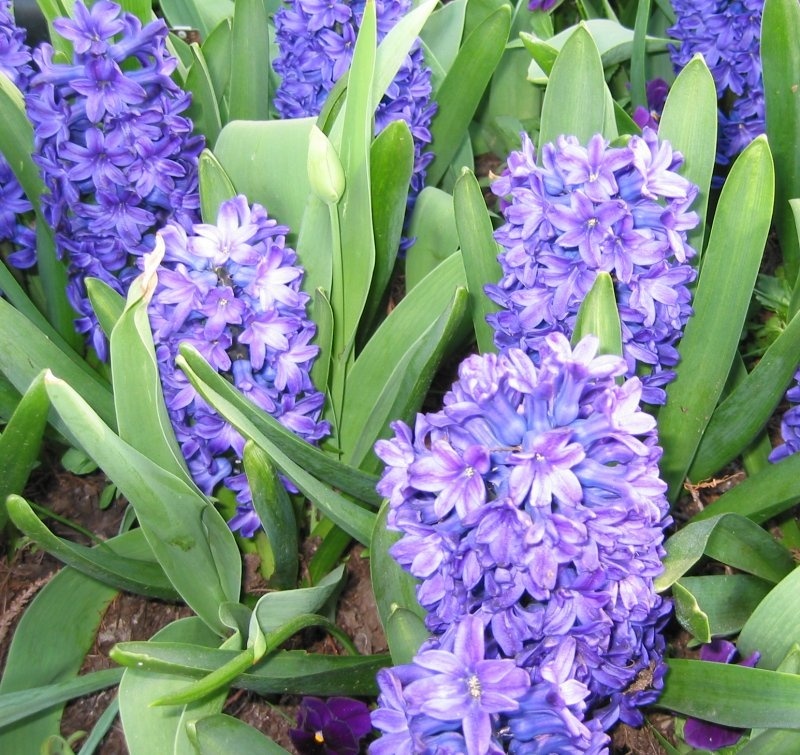 Liliaceae
Lily Family
Structure of Liliaceae
This is one of the largest plant families, 
with about 3500 species distributed 
throughout the world.  15 genera

They are mainly ornamental plants, including:
(Onion, garlic, chives and asparagus) 
The majority are herbaceous with a swollen 
storage organ, but there are also evergreen 
succulents (Aloe) and woody evergreen 
climbers.

Seeds: The ovary is usually superior (inside the 
flower) with 3 chambers.
Have bulbs or other storage organs Long, thin leaves Six petals Six stamens
Trillium cernuumNodding Trillium Trillium: Latin tres for three and lilium for lilycernuum: drooping, nodding
Habitat: wet to moderate moisture; woods, forests
Flower color: white, occasionally pink
Green sepals and petals are about equal in length.
Fruit: dark red, oval berry.
Leaf: Widely oval with a pointed 
tip in 1 whorl of 3 leaves at the 
top of the stem.
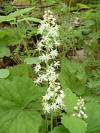 Trillium grandiflorumLarge-Flowered Trillium
Habitat: rich woods
Flower color: white, turning pink with age.

It consists of a central stem with 3 terminal leaves;
 a mature plant will produce a single flower. 

The stem, glabrous, and pale green 
or pale reddish-green. The terminal leaves are 
arranged in a whorl at the apex of this stem. 

Each leaf is oval in shape, medium 
green, and glabrous. Each leaf has smooth margins 
and parallel primary veins.

Commonly found in  the east and northeast of Illinois.
The flowers are very showy and the leaves have a 
nice glossy surface
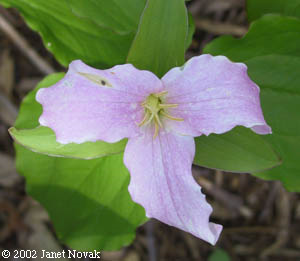 Clintonia borealisBluebead Lily
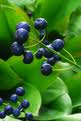 General - a perennial with glossy, dark green leaves 
in a rosette at the base; growing 30 cm high. 
Leaves: parallel, 2 or 3. 
Flowers pale yellow, 3 to 8 on leafless stalk 
Fruit bright round porcelain blue; 
mildly poisonous to humans.
Northern North America, south in mountains
Habitat: Open shade  & moist sites and pine forest.
Monocot- one seed leaf
Maianthemum canadenseCanada Mayflower
Perennial

Leaves are ovate-oblong to oval in shape.

Upper leaf surface is medium green and glabrous, 
while the lower surface is pale green and finely pubescent.

Flowers typically occur in pairs; individual flowers have 4 stamens with 
white filaments and pale yellow anthers, and a white to greenish white pistil.
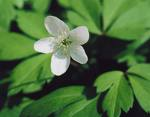 Polygonatum biflorumGiant Solomon’s Seal
Flowers - Whitish-green. 
6 tepals and stamens, 
with superior ovary.
Habitat: wet and mild climates, shady woodland conditions. 
Leaves are smooth and have dangling white flowers on arching stems. Alternate, sessile, glabrous, entire, acute, to +18cm long, +7cm wide.
It spreads out and forms a dense carpet of arching stems.
Stems - To +1m tall, glabrous, herbaceous, 
simple, single from base.
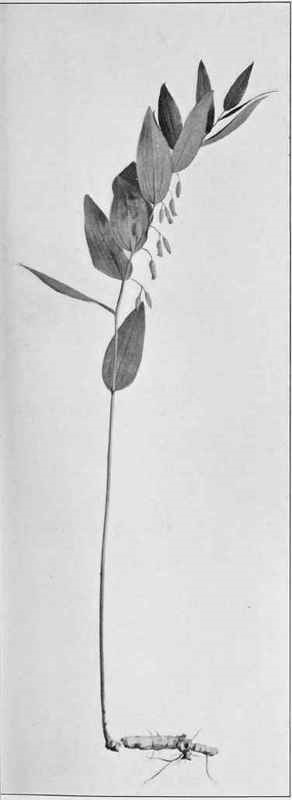 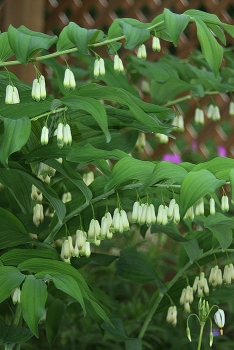 Smilacina racemosaCommon False Solomon’s SealSmilacina comes from a Greek word meaning "small and thorny“Racemosa comes from theLatin and means "having a raceme”
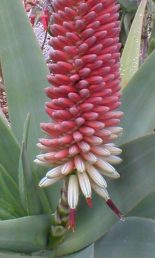 Raceme
The stem grows in a slight zigzag fashion.
Smooth along the margins, glabrous on the upper 
surface. 
Parallel venation, while at the base they are 
mostly sessile against the stem. The central stem 
has 20-80 white flowers.
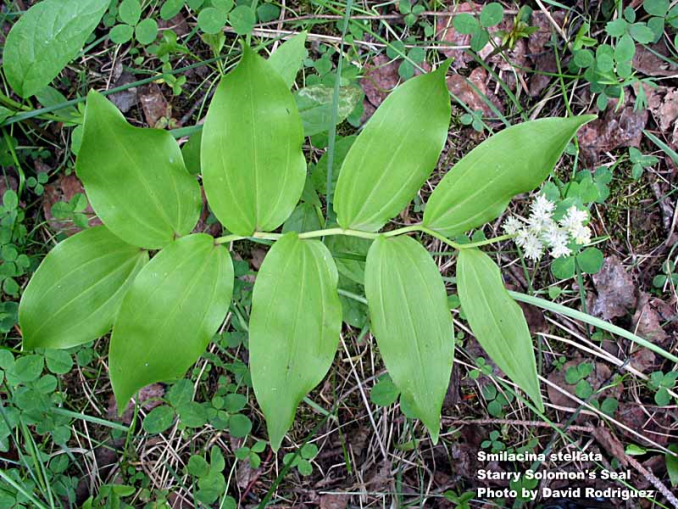 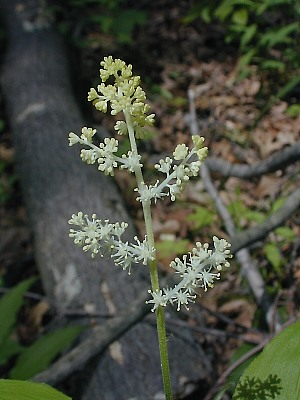 Habitat: light shade to partial sun, moist to 
slightly dry conditions.
Flowers consist of 6 tepals, 6 stamens, and a 
central pistil.
Smilacina stellataStarry False Solomon’s Seal
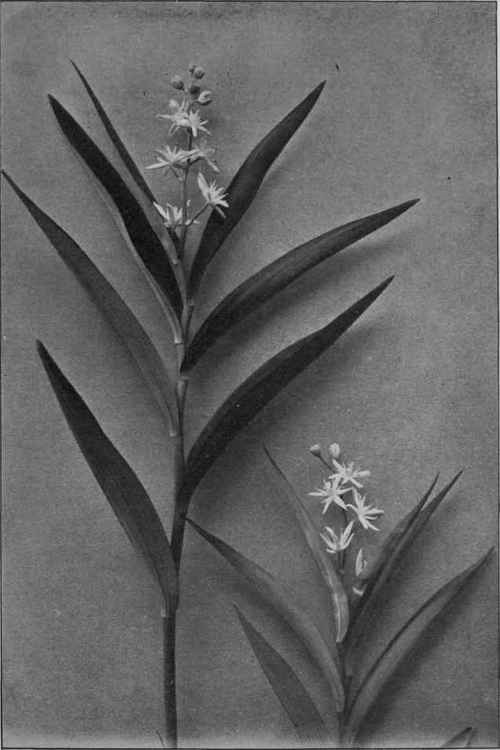 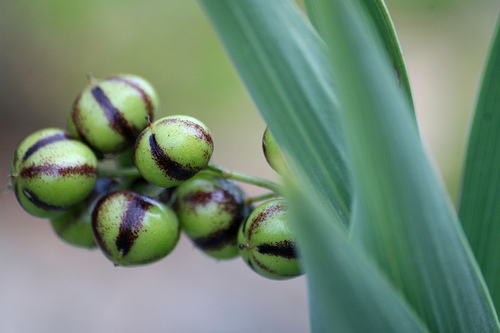 Leaves: Alternate and narrowly ovate with parallel veins and smooth margins. They 
have short petioles. 
The undersides of the leaves are slightly pubescent. The central 
stem consists of small white flowers. 
The berries are initially green with purple or black stripes, but later become bright red.
Smilacina trifoliaThree-Leaved False Solomon’s Seal
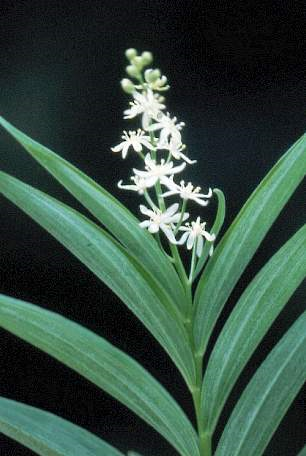 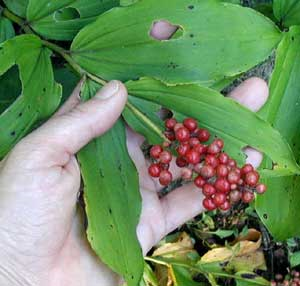 General - a slender, erect, perennial herb growing up to 20 cm tall (sometimes to 30 cm). 
Leaves - alternate, three, 3 - 13 cm long, oval to oblong shaped, hairless.
Flowers - Unbranched clusters at the stem tips; flowers are white to greenish white.
Fruit - Dark red berries, up to 6 mm wide
Habitat: Swamps, moist woods and openings
Streptopus roseusRose Twistedstalk
General - a perennial, growing up to 30 cm tall.
Leaves: ovate to oblong & sessile, alternate.
Flowers: white or greenish yellow with reddish-purple streaks or spots with white tips.
Fruit - an elongated red berry.
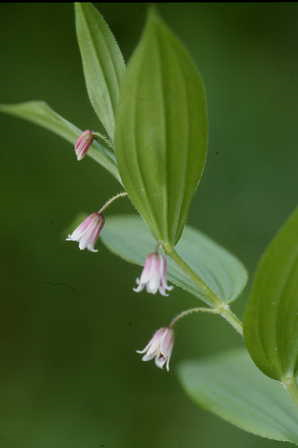 If berries are consumed in quantity, 
diarrhea symptoms can result.
Uvularia grandifloraLarge-Flowered bellwort
Stem has one or two leaves with 
round stems are glabrous.
6 stamens, 1 pistil, 3 styles. 
Leaves: oblong, alternate and 
Sessile, they are light green or pale reddish green.
Uvularia sessilifoliaPale Bellwort
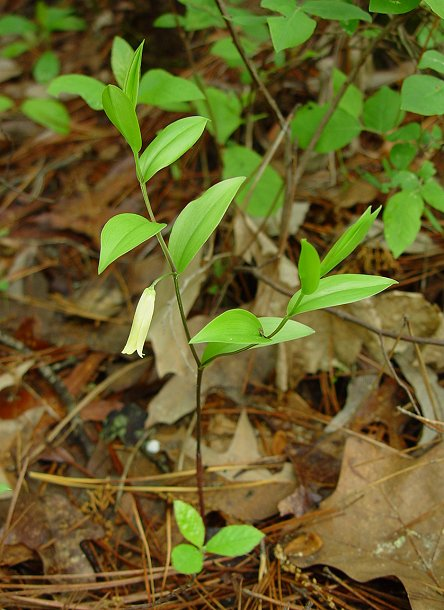 Habitat: Deciduous forests 
at low elevation. 
*Flowers pale yellow to 
straw-colored, six petals, 
hanging from stalk.
* Leaves sessile (not 
surrounding stem), with 
pale undersides.
* Fruit a triangular pod, 
hanging beneath the stem.

* Found: Northeastern and 
central United States.
References:
http://wisplants.uwsp.edu/scripts/detail.asp?SpCode=TRICER
http://www.ct-botanical-society.org/galleries/trilliumgran.html
http://www.ces.ncsu.edu/depts/hort/consumer/factsheets/wildflowers/maianthemum_canadense.html
http://www.illinoiswildflowers.info/woodland/plants/cn_mayflower.htm
http://chestofbooks.com/flora-plants/flowers/Wild-Flowers-New-York/Large-Flowered-Bellwort-Uvularia-Grandiflora-J-E-Smith-Plate-20b.html
http://www.borealforest.org/herbs/herb36.htm
http://www.borealforest.org/herbs/herb35.htm
http://www.illinoiswildflowers.info/savanna/plants/starry_solomon.htm
http://ncnatural.com/wildflwr/fsseal.html
http://www.illinoiswildflowers.info/woodland/plants/fs_solomon.htm
http://www.perennialreference.com/perennials/polygonatum.html